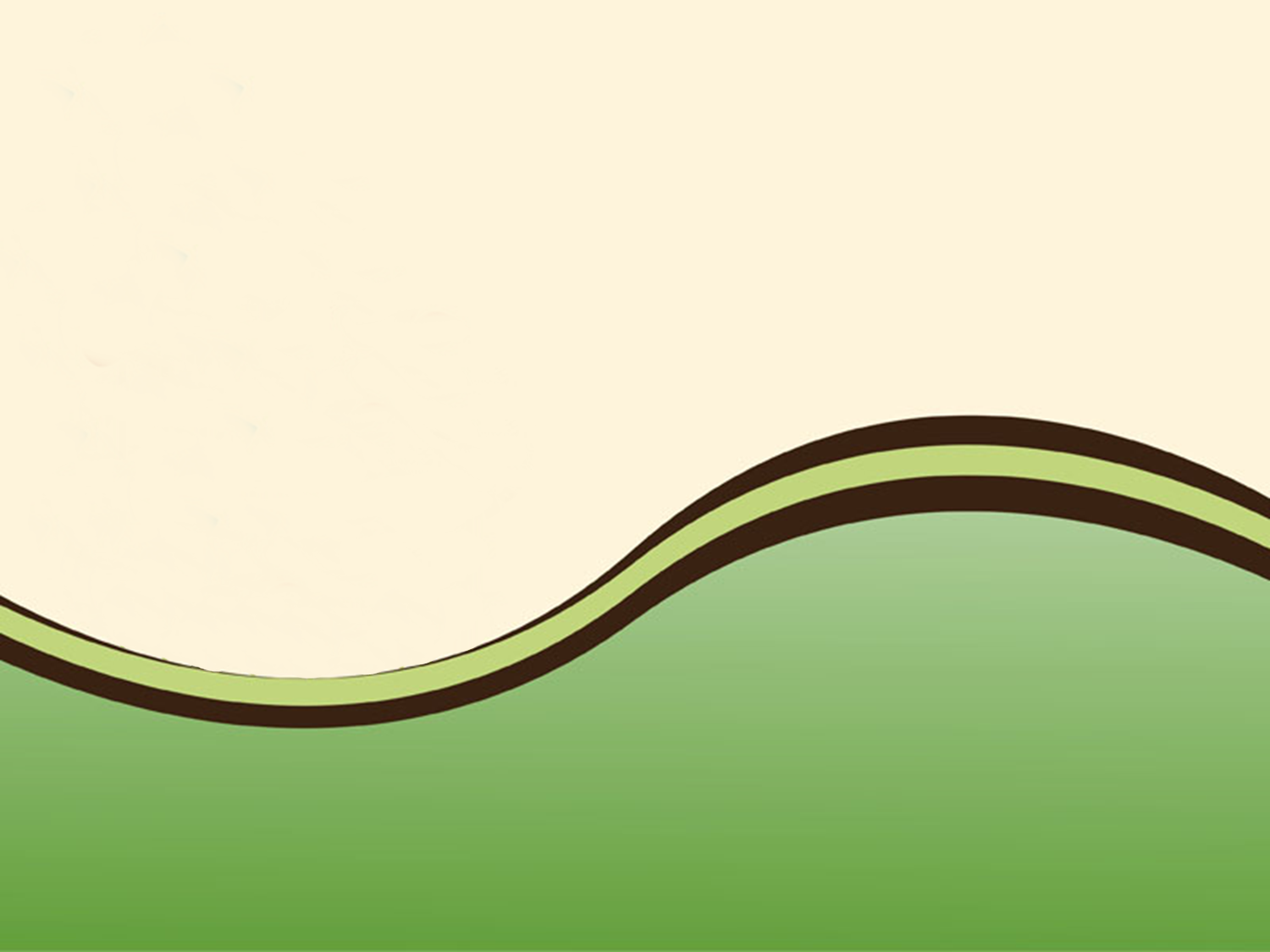 Organizační zpravodaj
Delf – Tomáš Svoboda




Výjezdní zasedání ORJ Hodonín25. 11. 2017
Registrace 2018
Směrnice k registraci 2018
Směrnice k evidenci členů
Průběžná evidence
Okres zpřístupní střediskům ~ 10. 12. 2017
Střediska založí do 31. 12. 2017
Správně založené registrační kategorie
Střediska odevzdají do 29. 1. 2018
Registrace 2018
Zpracovatelé registrace – změny?
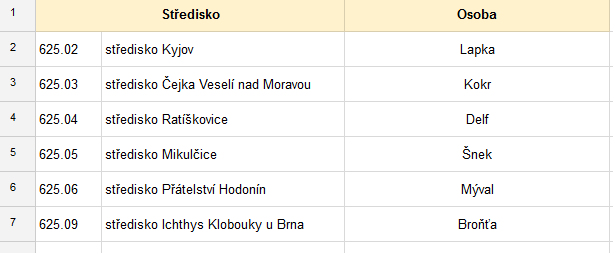 Skauti v okrese Hodonín v r. 2017
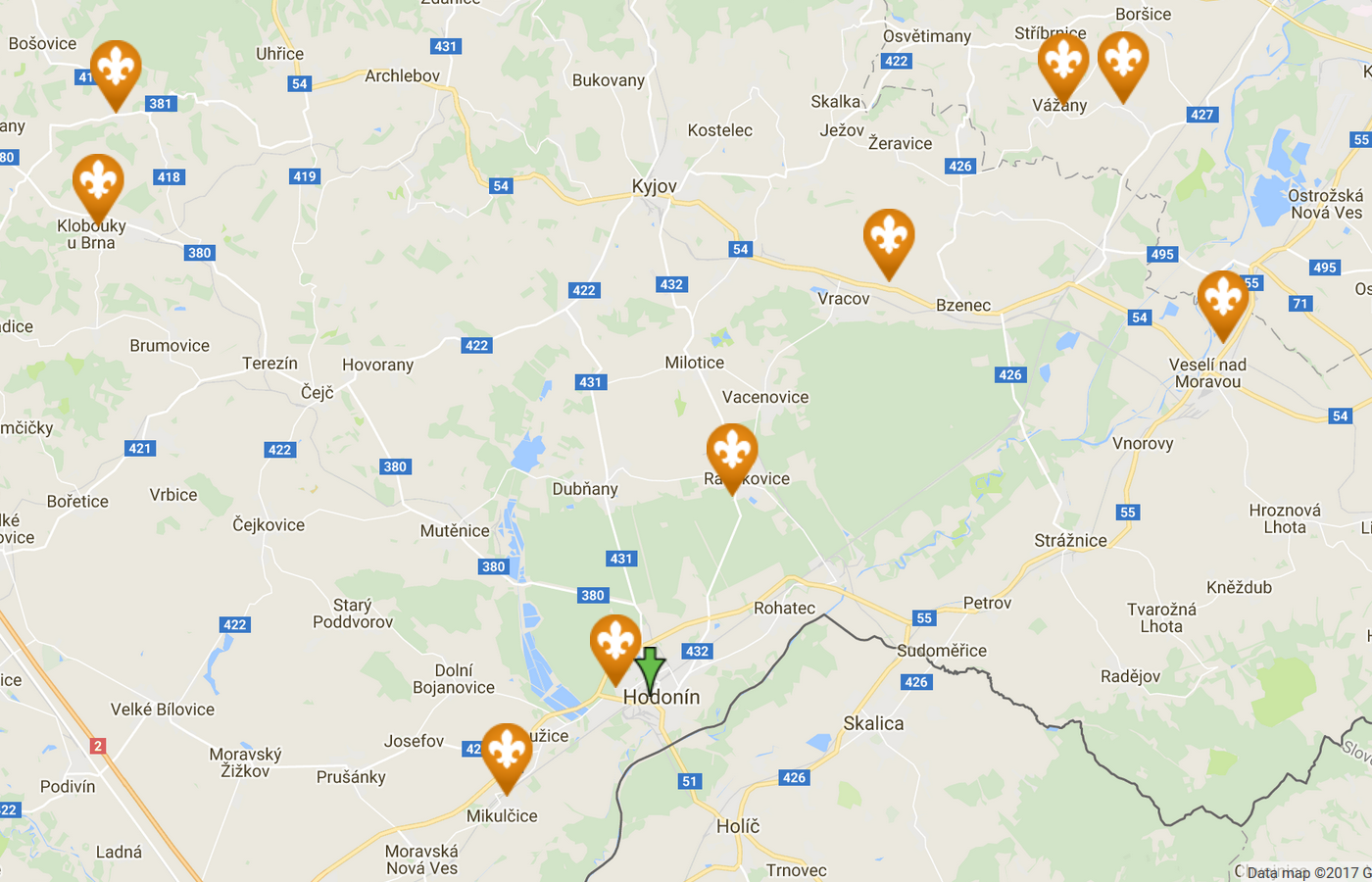 Skauti v okrese Hodonín v r. 2016
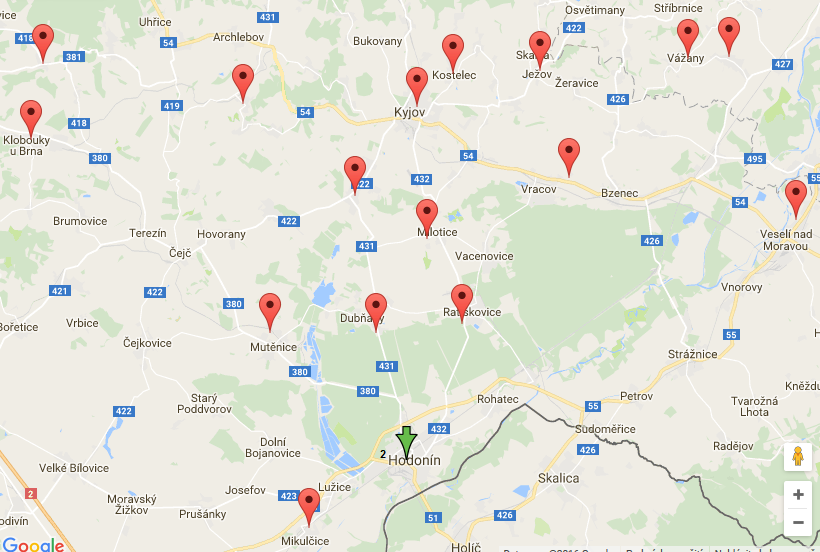 Okresní konference
okres-hodonin-orj@skaut.cz

okres-hodonin-zpravodaj@skaut.cz

okres-hodonin@skaut.cz

okres-hodonin-aktuality@skaut.cz
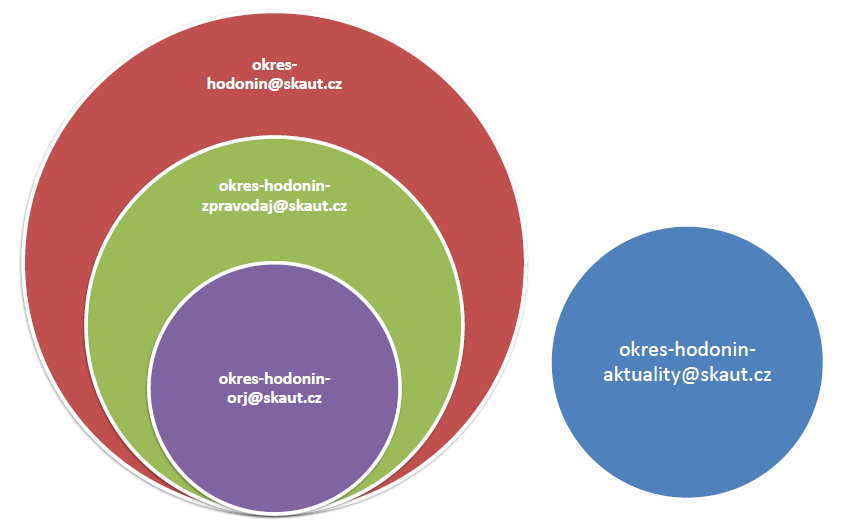 orjhodonin@skaut.cz
92
14
116
12
Tábory
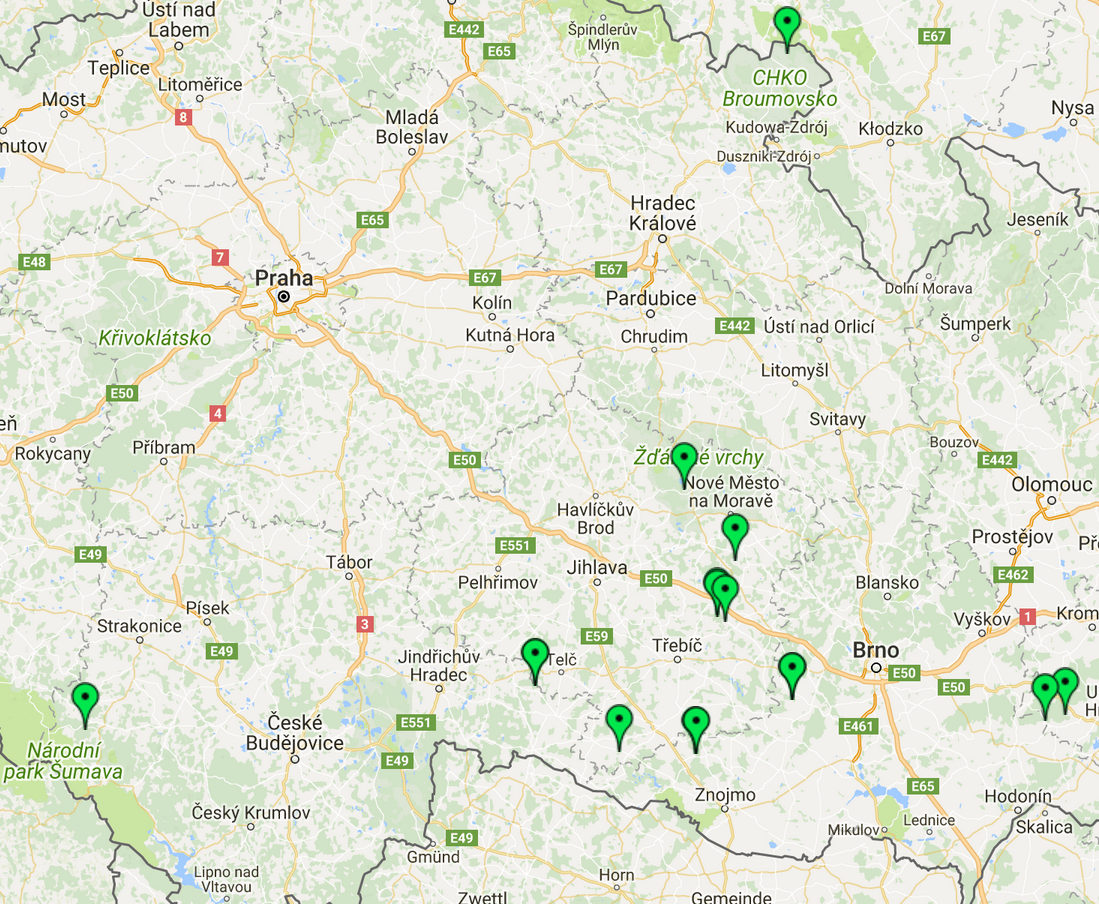 Tábory
Dotace – webové stránky
625.02 Kyjov – SPLNĚNO
625.03 Veselí - SPLNĚNO
625.04 Ratíškovice - SPLNĚNO
625.05 Mikulčice -  SPLNĚNO
625.06 Hodonín -  ???  (pozn. akce jen z roku 2015, poslední článek z května 2016)
625.09 Klobouky -  ??? (pozn. poslední aktualita z 24.8.2015, následující akce tábory)
Organizační zpravodaj
24. 11. 2007 - ???
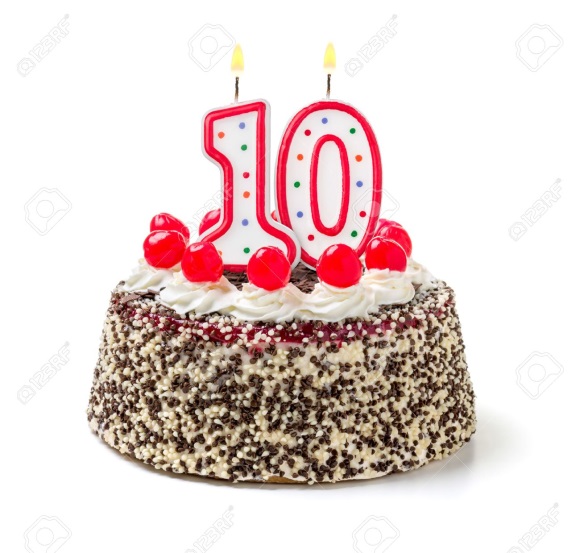 Konec